National 4/5 Waves
Wave Equations
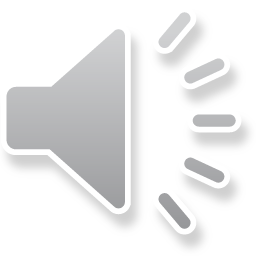 Wave Equations
Wave Equations
f = N/t
T = 1/f
f = 1/T
v = d/t
d = vt
v = f x λ  
Typical Questions
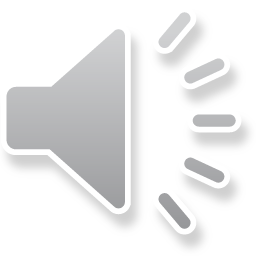 Frequency – f = N/t
REMEMBER:
Frequency is the number of waves passing a point per second
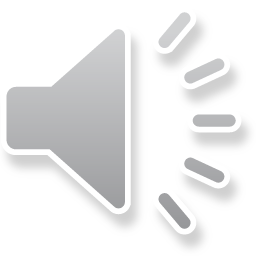 Frequency – f = N/t - EXAMPLE
The diagram shows the waves produced by a source in 4 seconds.
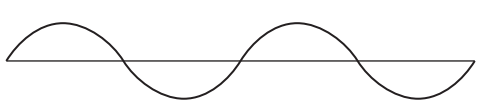 What is the frequency of the waves?
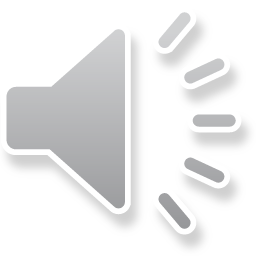 Period – T = 1/f
REMEMBER:
The period of a wave is the time taken for one complete wave to pass a point
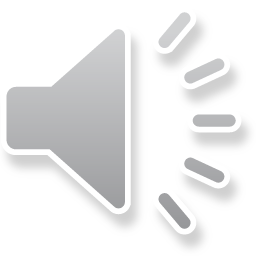 Period – T = 1/f - EXAMPLE
The diagram shows the waves produced by a source in 4 seconds.
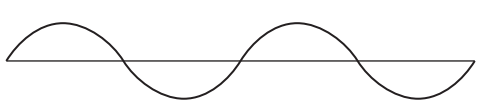 What is the period of the waves?
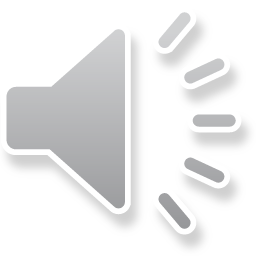 Frequency f = 1/T - EXAMPLE
The diagram shows the waves produced by a source in 4 seconds.
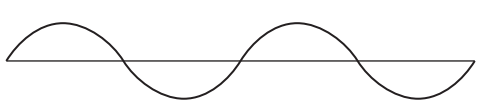 What is the frequency of the waves?
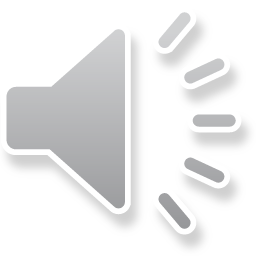 Speed – v = d/t
REMEMBER:
Speed is the distance travelled per second
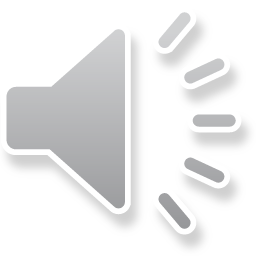 Speed – v = d/t - EXAMPLE
The diagram shows some sea waves a distance from a marker
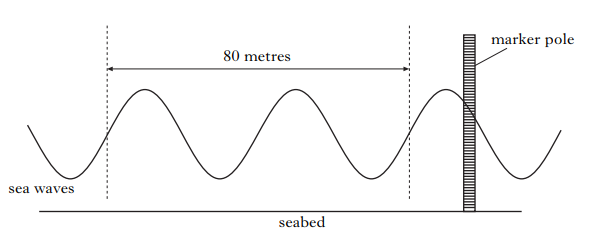 If the waves travel 80m in a time of 4s, calculate the speed of the wave
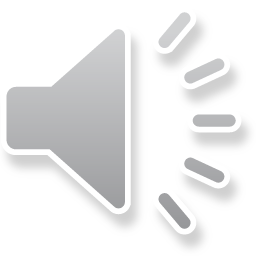 Distance – d = vt
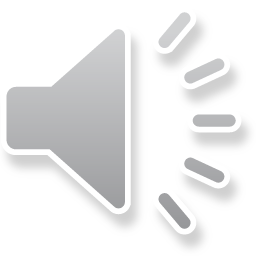 The Data Sheet
In all Physics assessments (including an SQA exam) you will be provided with a data sheet on the inside cover of the paper.
This sheet provides data on physical constants including information on the speed of light and sound in different materials.
You should already know some of this from previous study, but it is a useful reference for data we don’t know or are unsure of
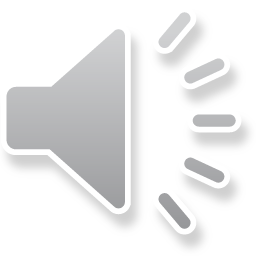 The Data Sheet
Selected information from the data sheet:
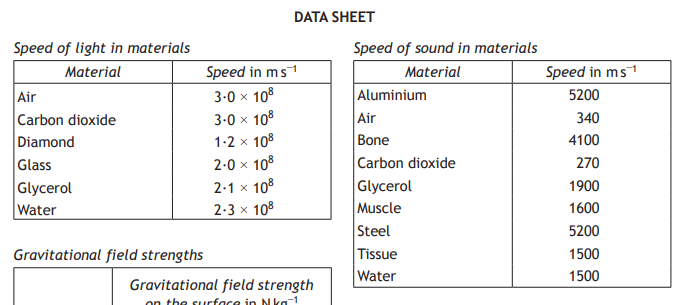 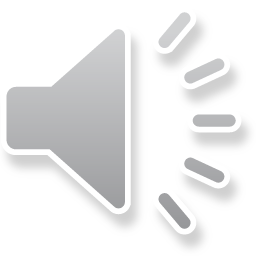 Distance – d = vt – EMAMPLE (using information from data sheet)
A student connects a mobile phone to a speaker using a wireless microwave signal


The time taken for the microwave signal to travel from the phone to the speaker is 2.1 x 10-8s
Calculate the distance between the mobile phone and the speaker
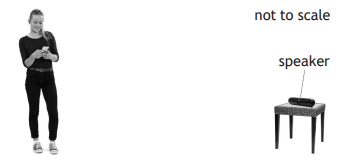 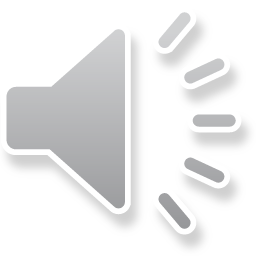 Distance – d = vt – EMAMPLE (using information from data sheet)
Information from the data sheet:
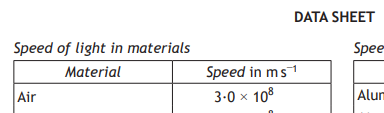 All parts of the electromagnetic spectrum travel as the same speed so the speed of microwaves in air is the same as the speed of light in air
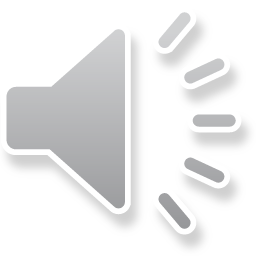 Speed – v = fλ
v
λ
f
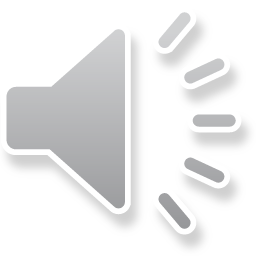 Speed – v = fλ - EXAMPLE
An electromagnetic wave has a frequency 1.2GHz. Show that the wavelength of this wave is 0.25m

Information from the data sheet:
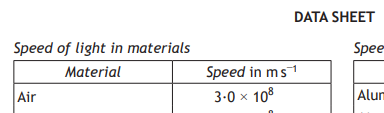 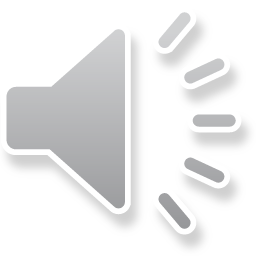 Typical questions
Questions will / may often:
Contain more than one equation
Require information from the data sheet
Include a diagram
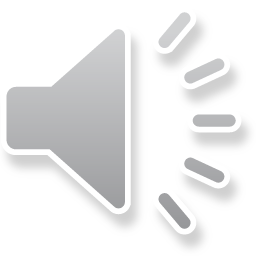 Example
A student observes waves generated by a wave machine as they travel from one end of a pool to the other (as shown in the diagram)
90m
The pool is measured to be 90m long
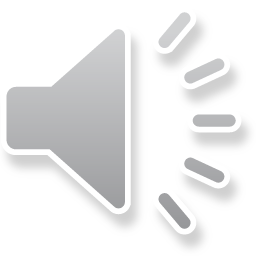 Calculate the wavelength of the waves
90m
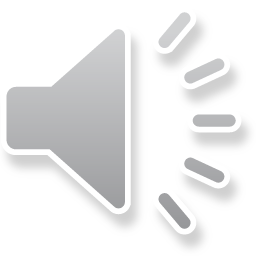 The waves take 6s to travel from one end of the pool to another.
Calculate the frequency of the waves
90m
We know:
N = 4.5
λ = 20m
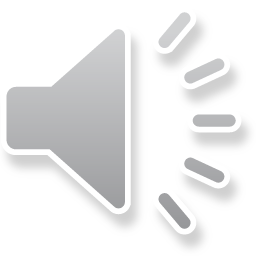 Calculate the speed of the waves
90m
We know:
N = 4.5		t = 6s
λ = 20 m
f = 0.75 Hz
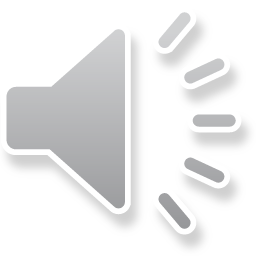 Summary
Wave Equations
f = N/t
T = 1/f
f = 1/T
v = d/t
d = vt
v = f x λ
Where:
f - frequency measured in hertz (Hz)
N - number of waves (no unit)
t – time taken measured in seconds (s)
T – period of a wave measured in seconds (s)
v – speed of a wave measured in metres per second (ms-1)
d – distance travelled by a wave measured in metres (m)
λ – the wavelength of a wave measured in metres (m)
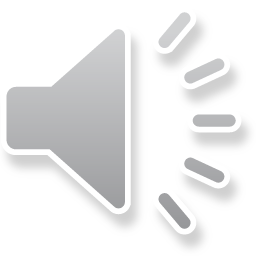